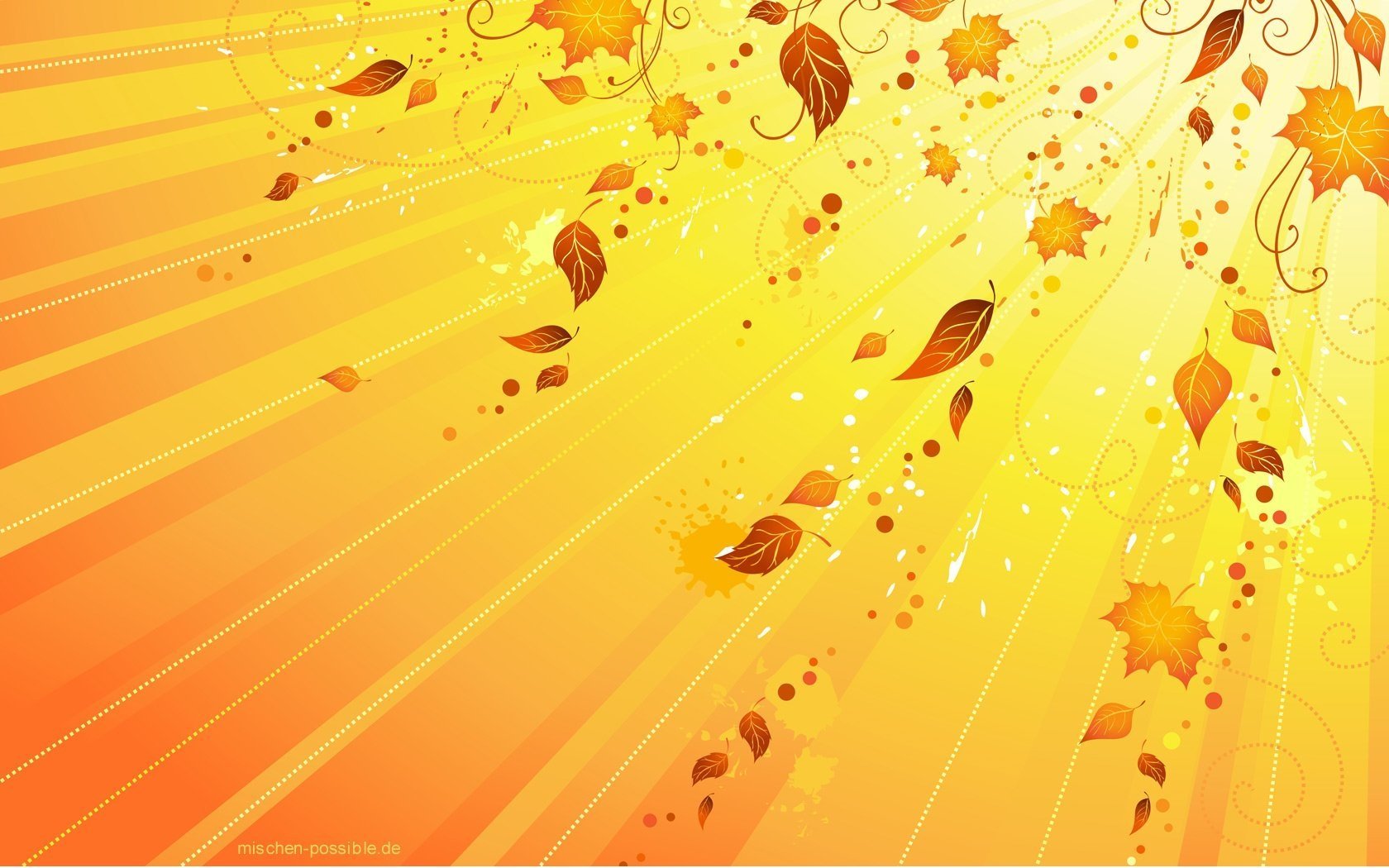 Осенний праздник в МЛАДШЕЙ  группе «Осенняя полянка»
Воспитатели: Костромина Оксана Васильевна
Зарывных Светлана Владимировна
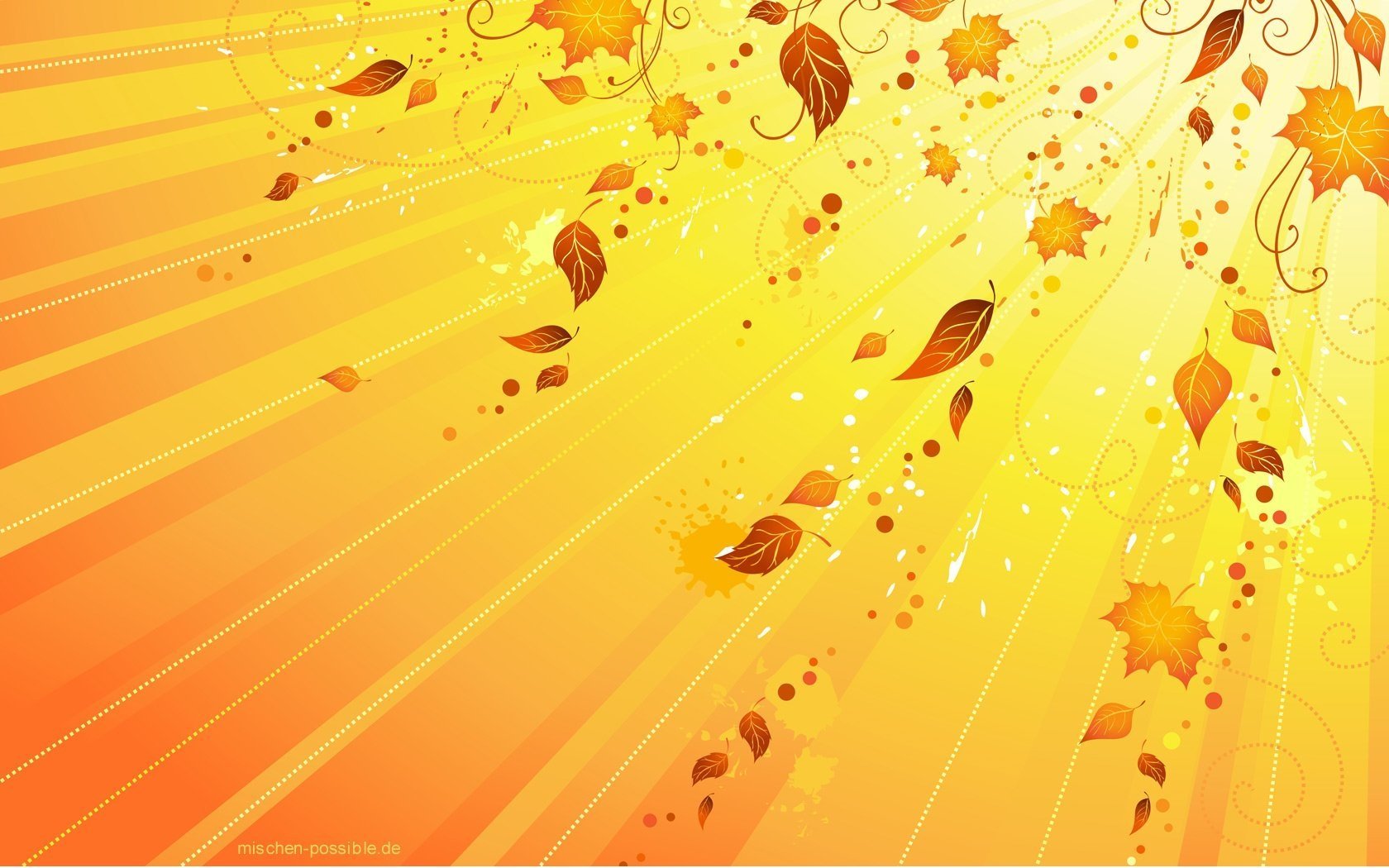 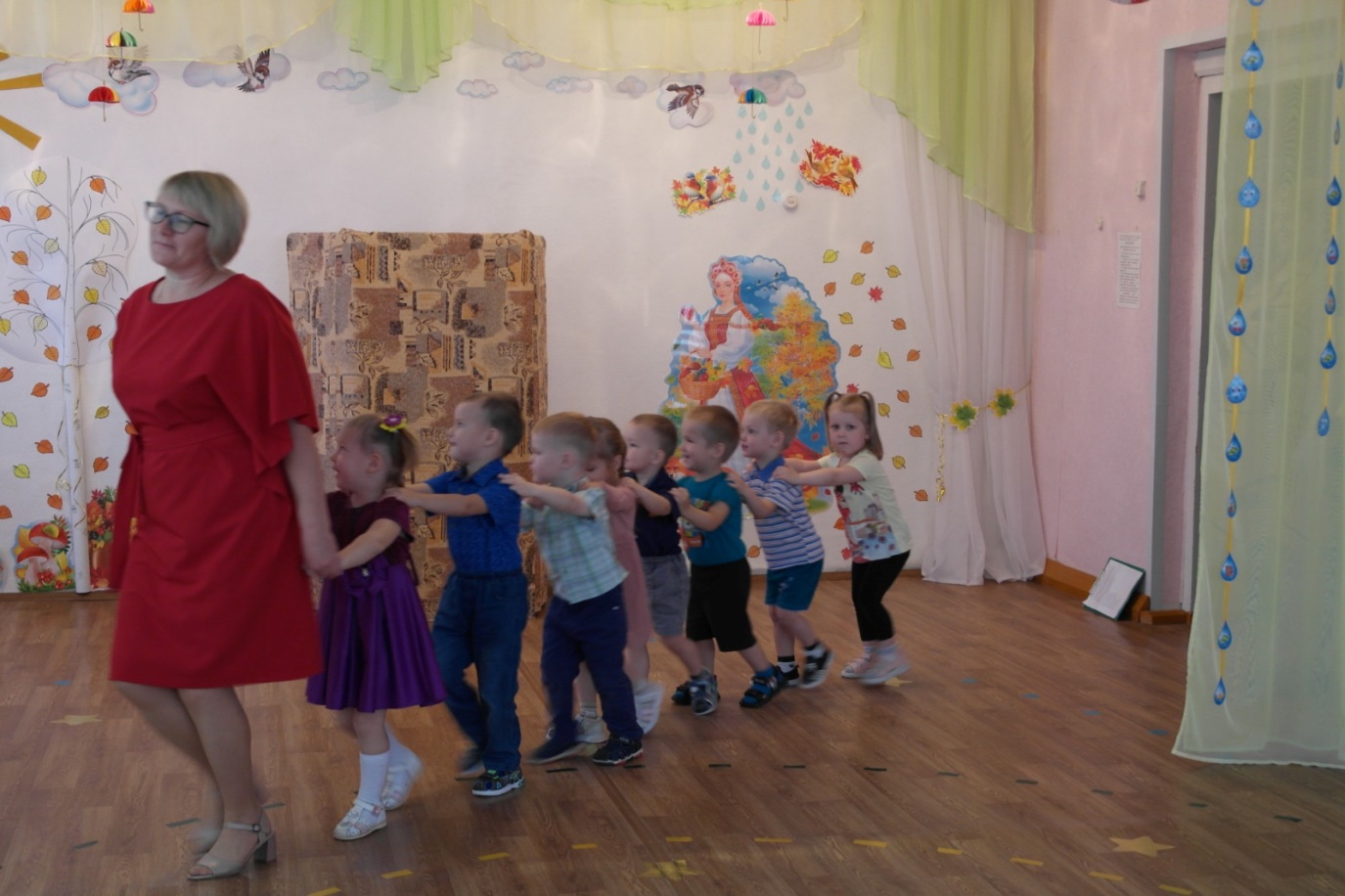 Под весёлую музыку дети едут на паровозике. Приехали на осеннюю полянку…и поют песенку про дождик.
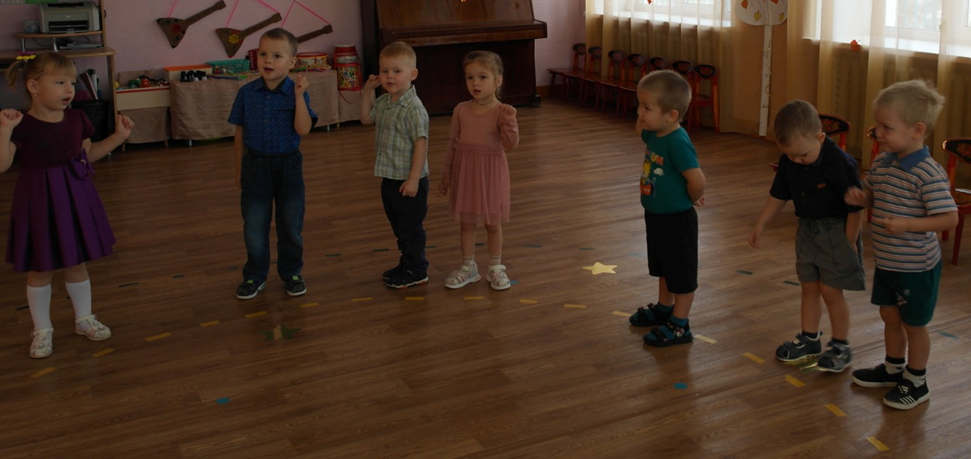 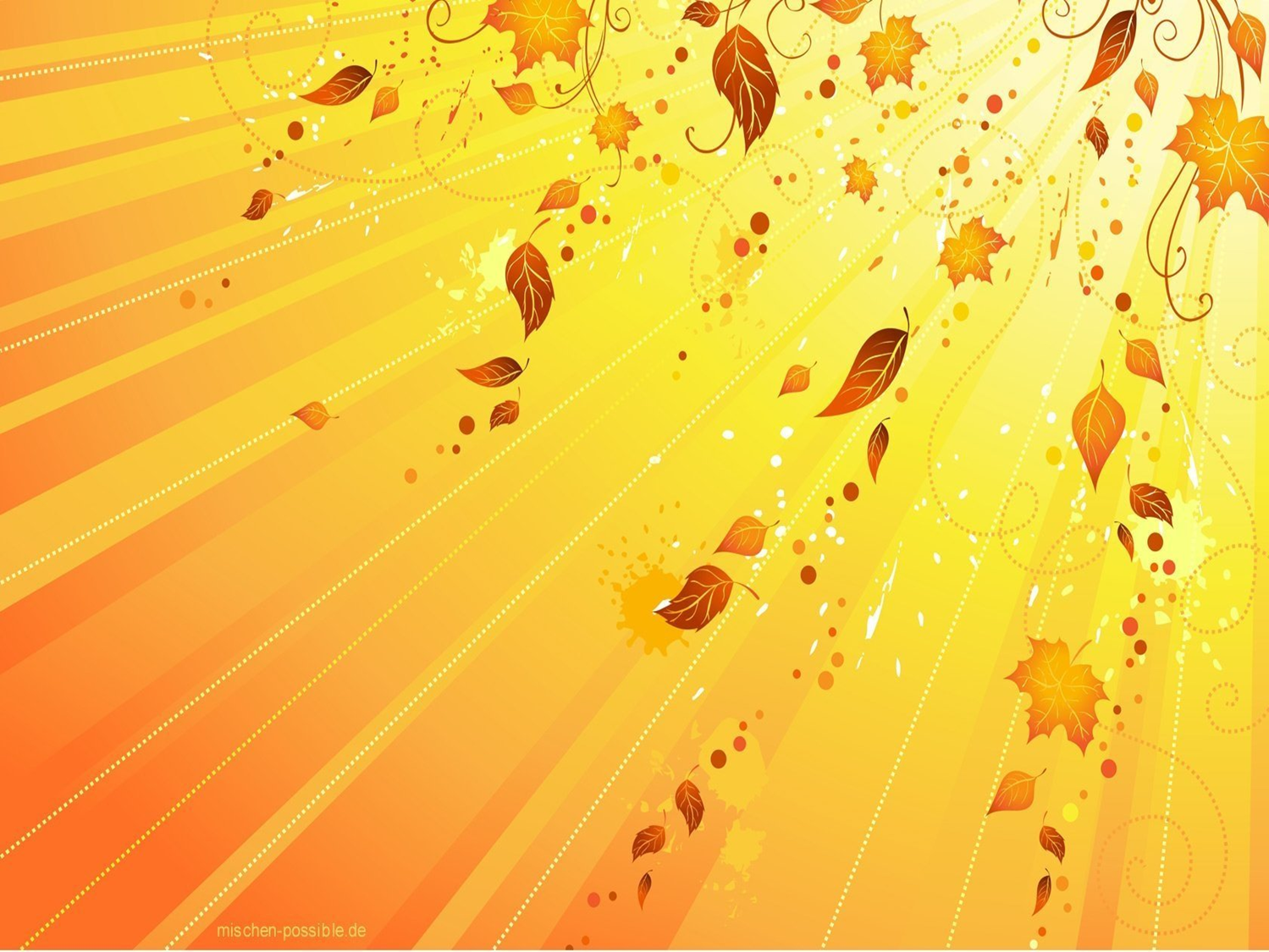 ПЛЯСКА С ЛИСТОЧКАМИ «ЛИСТИКИ ДУБОВЫЕ»
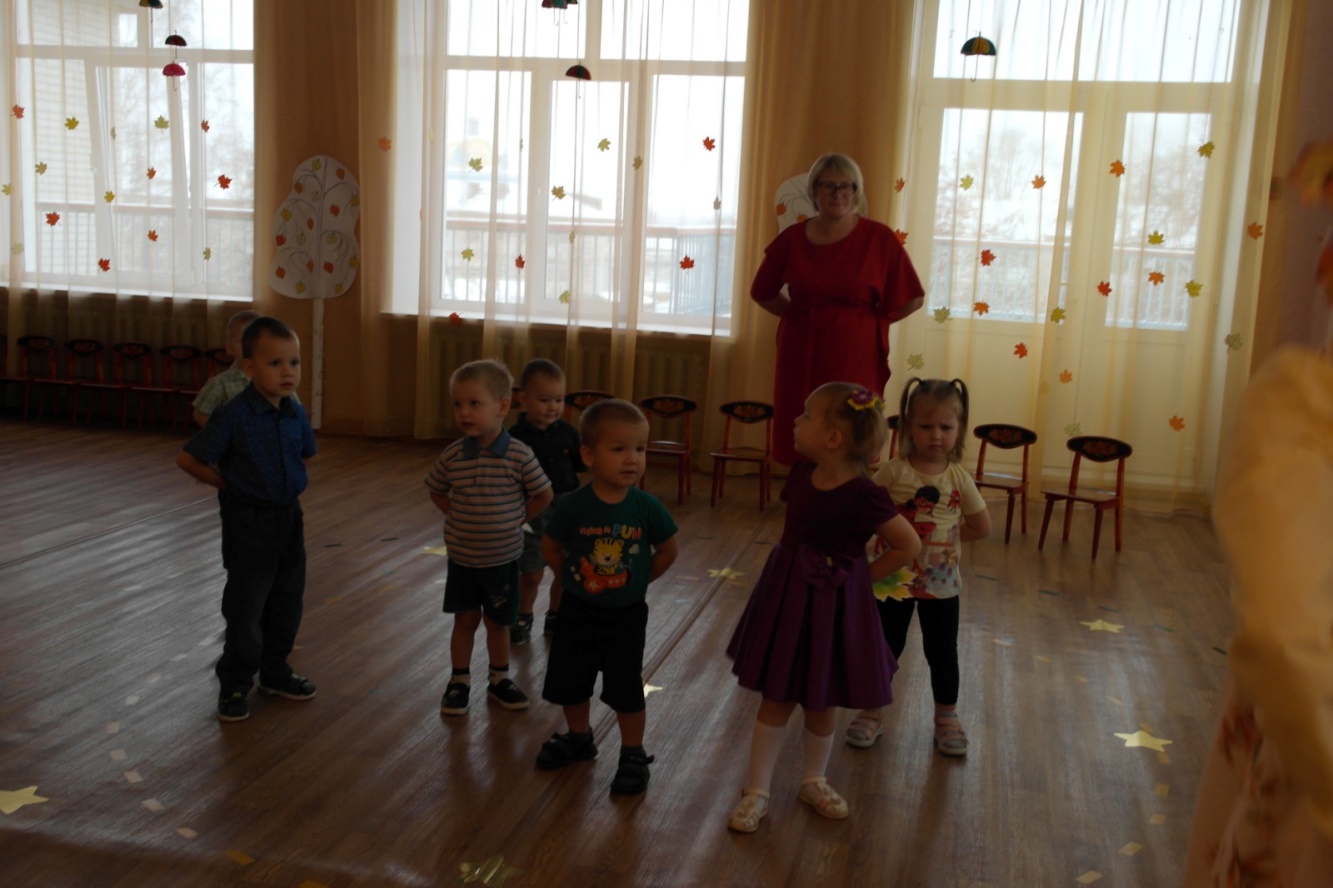 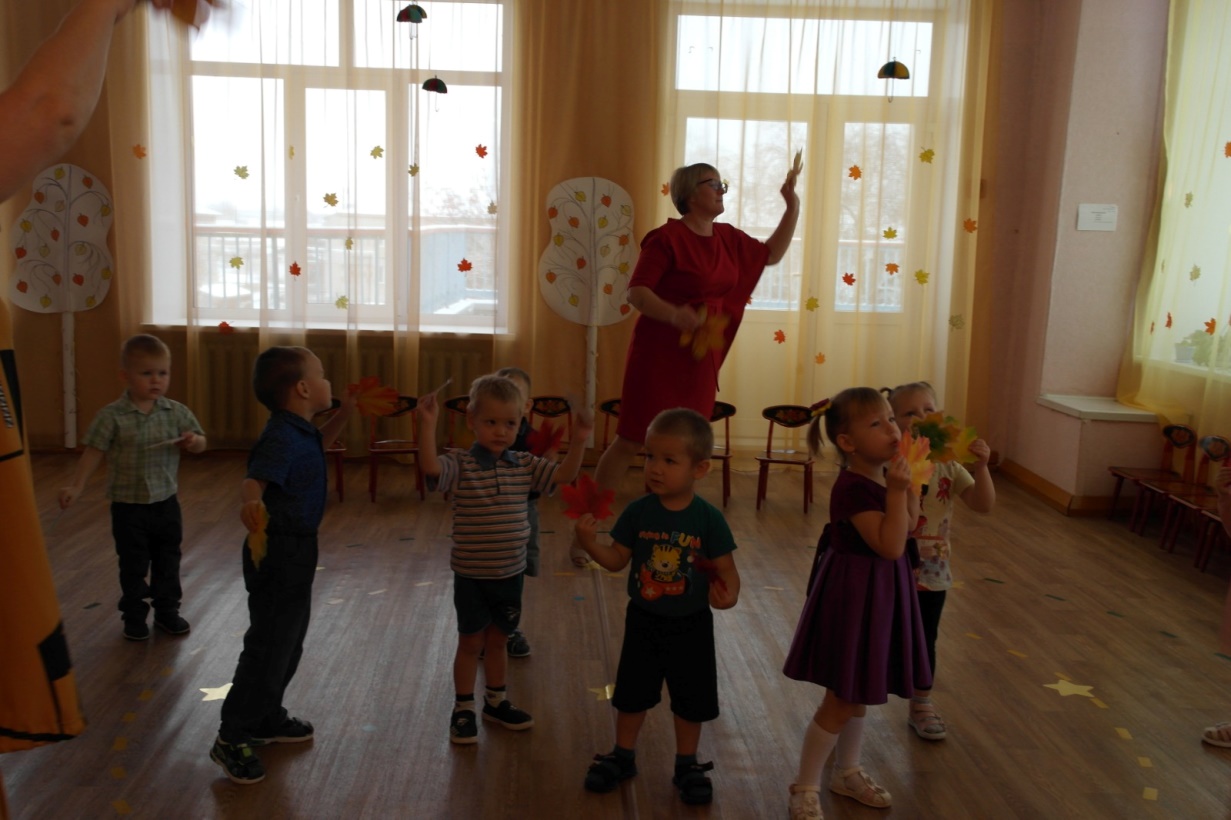 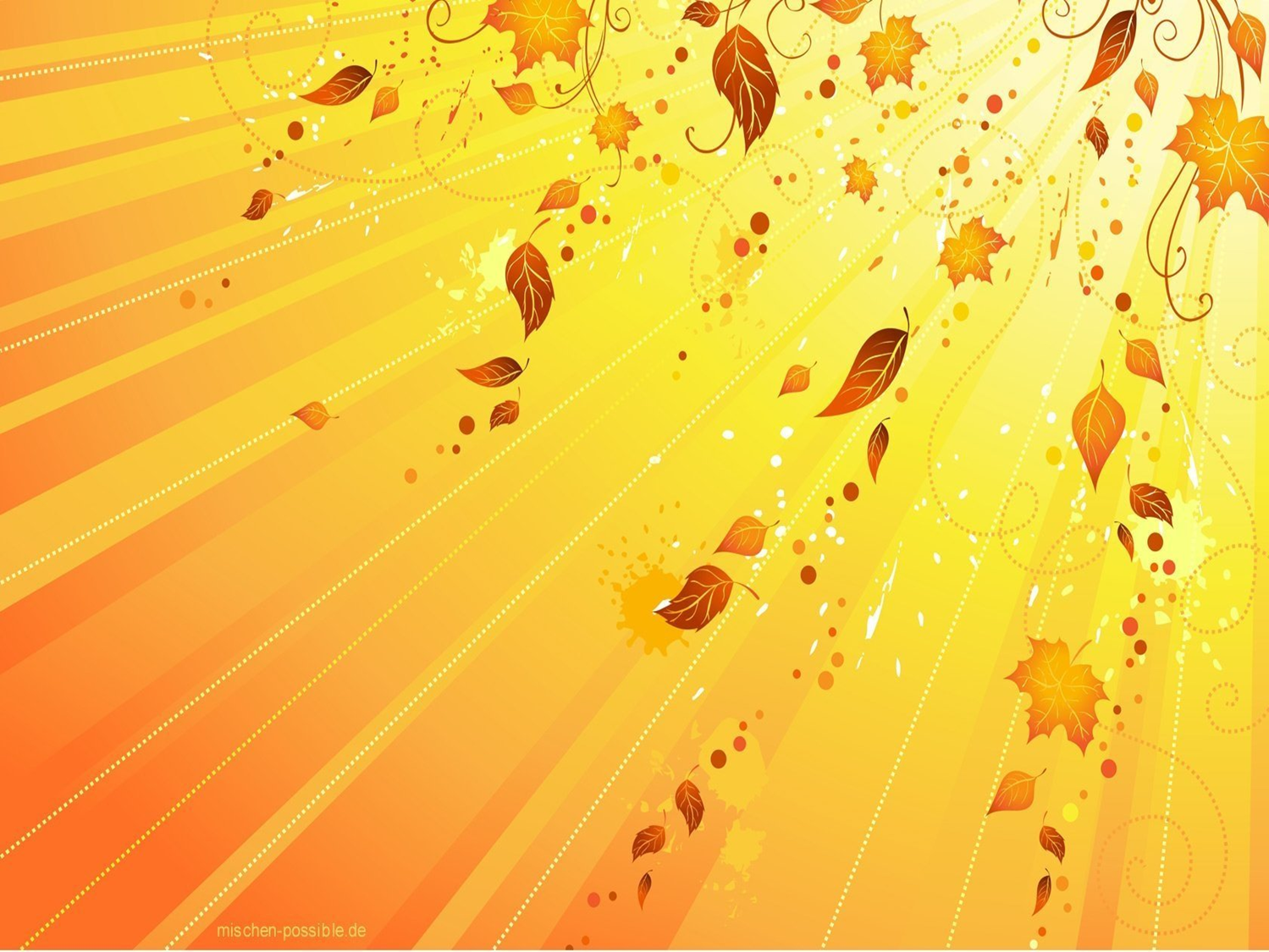 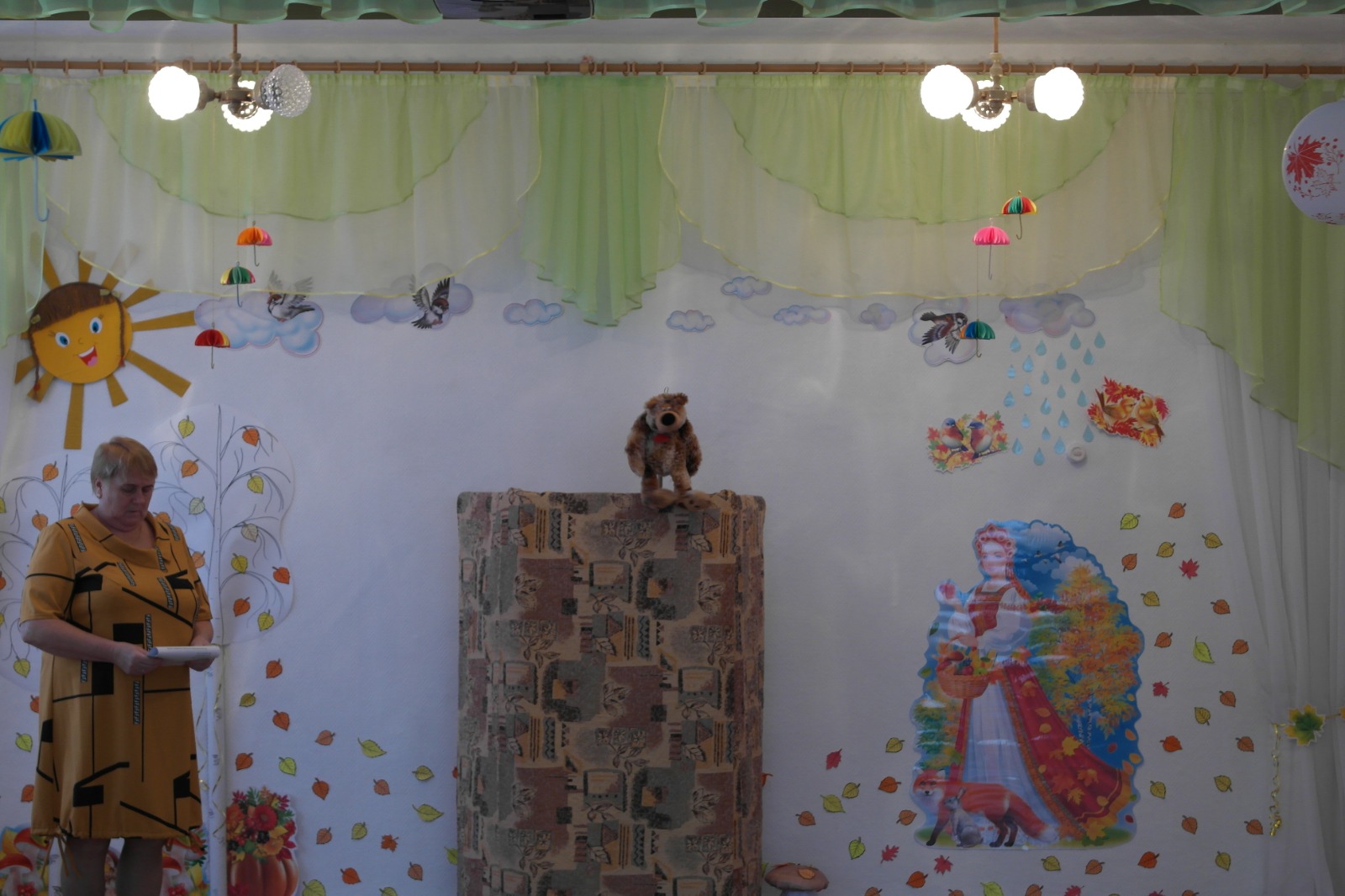 Даниил рассказывает стихотворение про медведя. На кукольной ширме под музыку появляется медведь. Дети для мишки танцуют  «БУДЕТ ВЕСЕЛО У НАС»
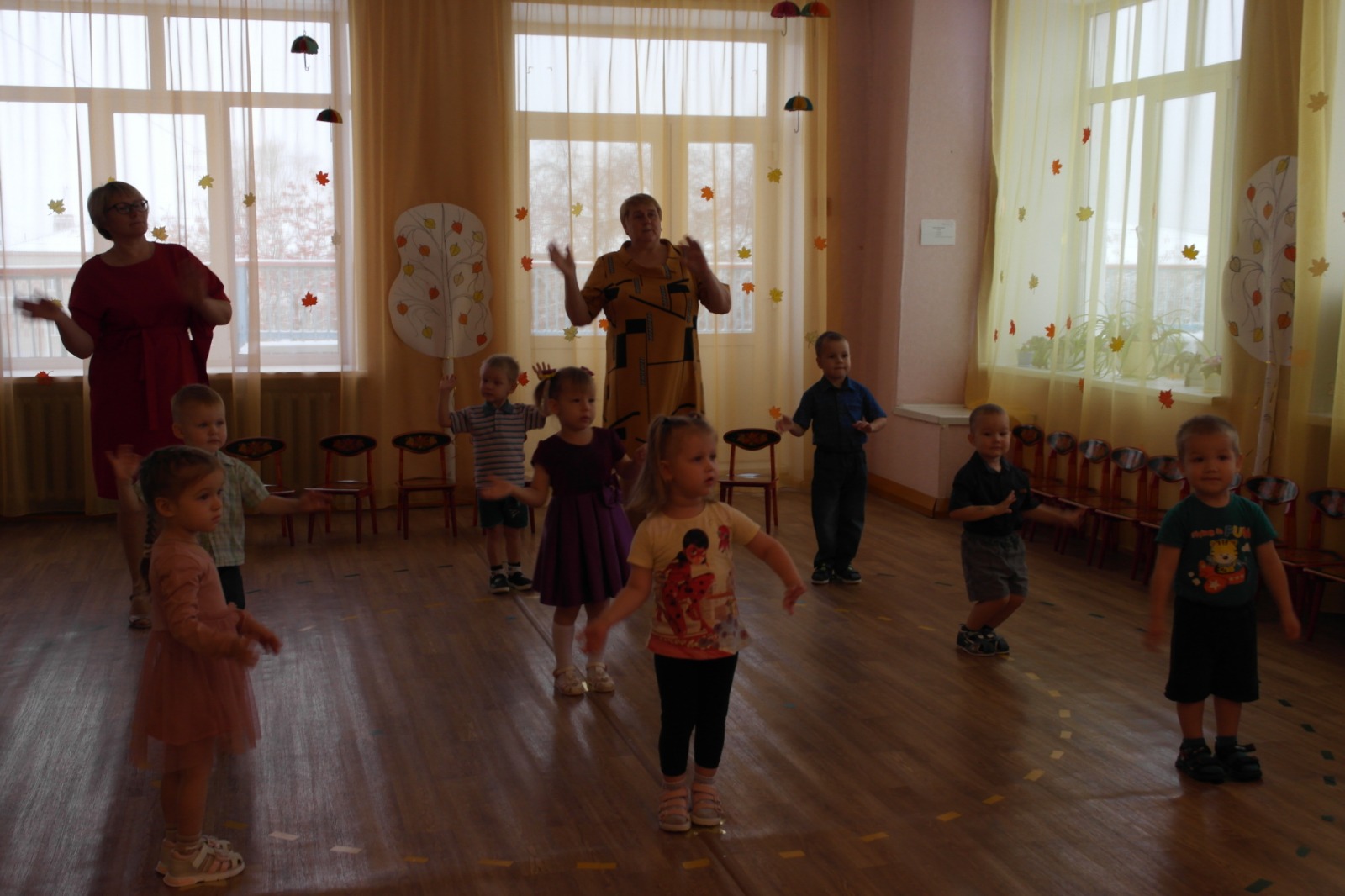 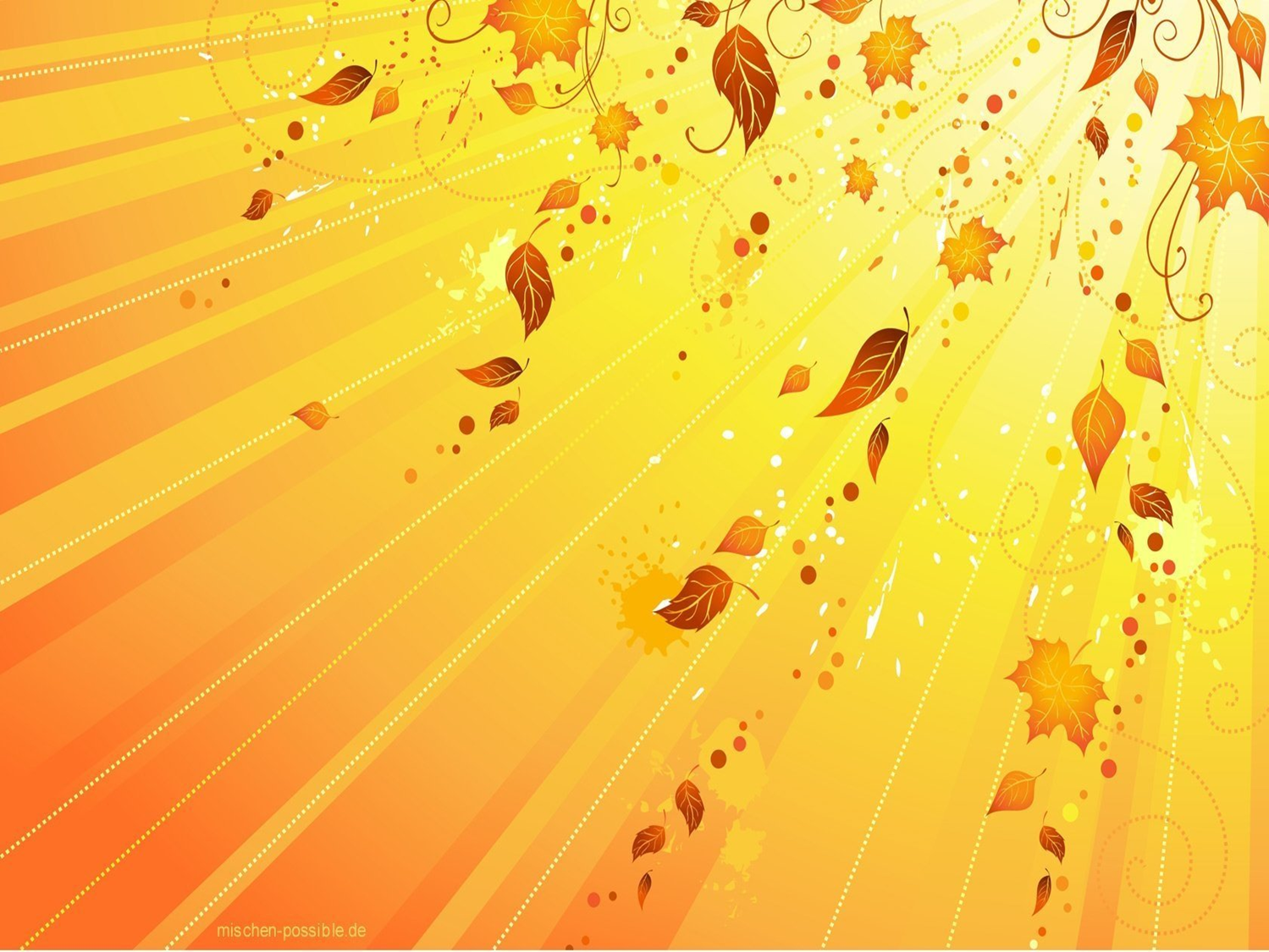 ОРКЕСТР ШУМОВЫХ ИНСТРУМЕНТОВ «ЗВЕРЯТА - МУЗЫКАНТЫ» для мышки.
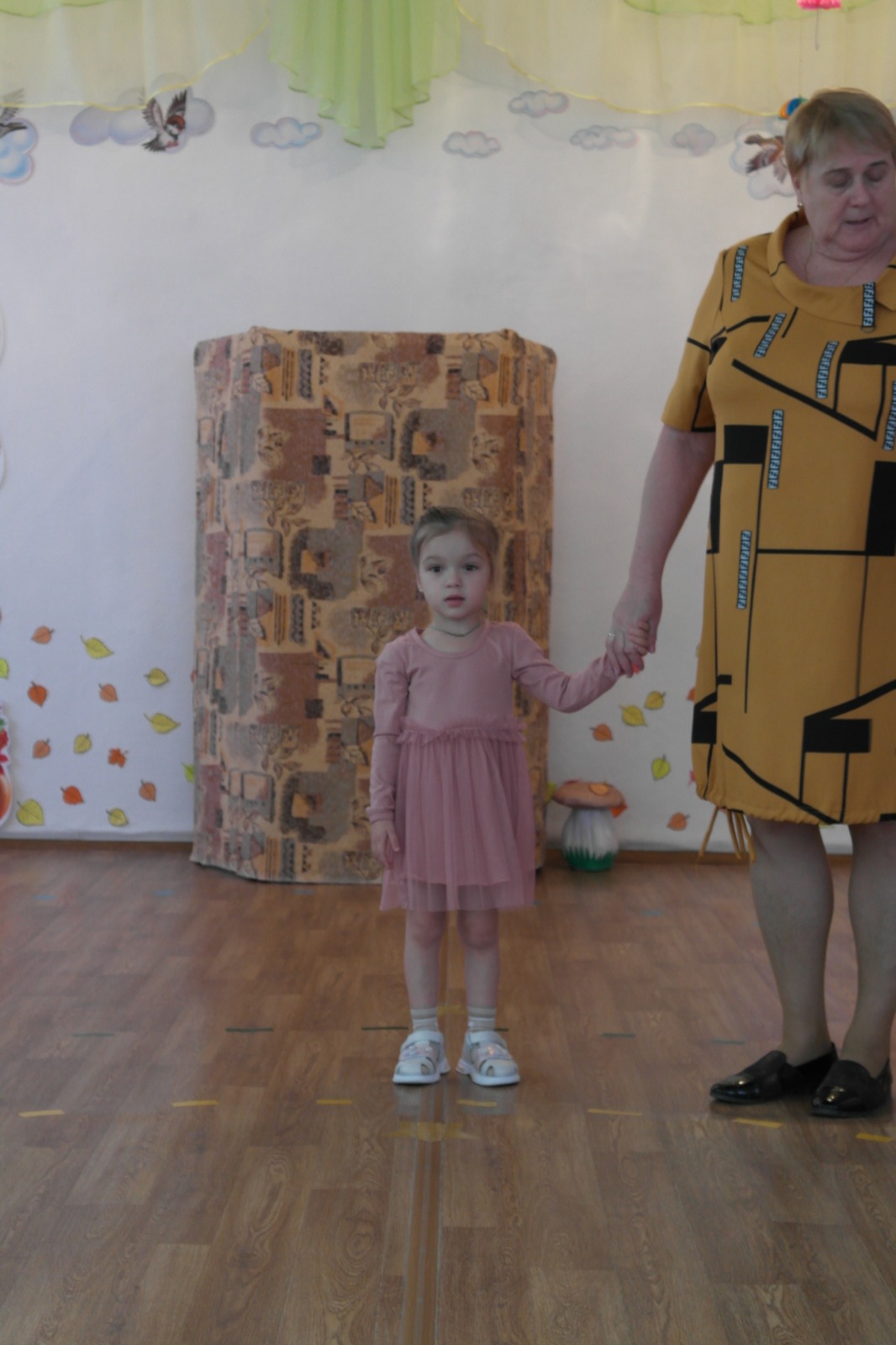 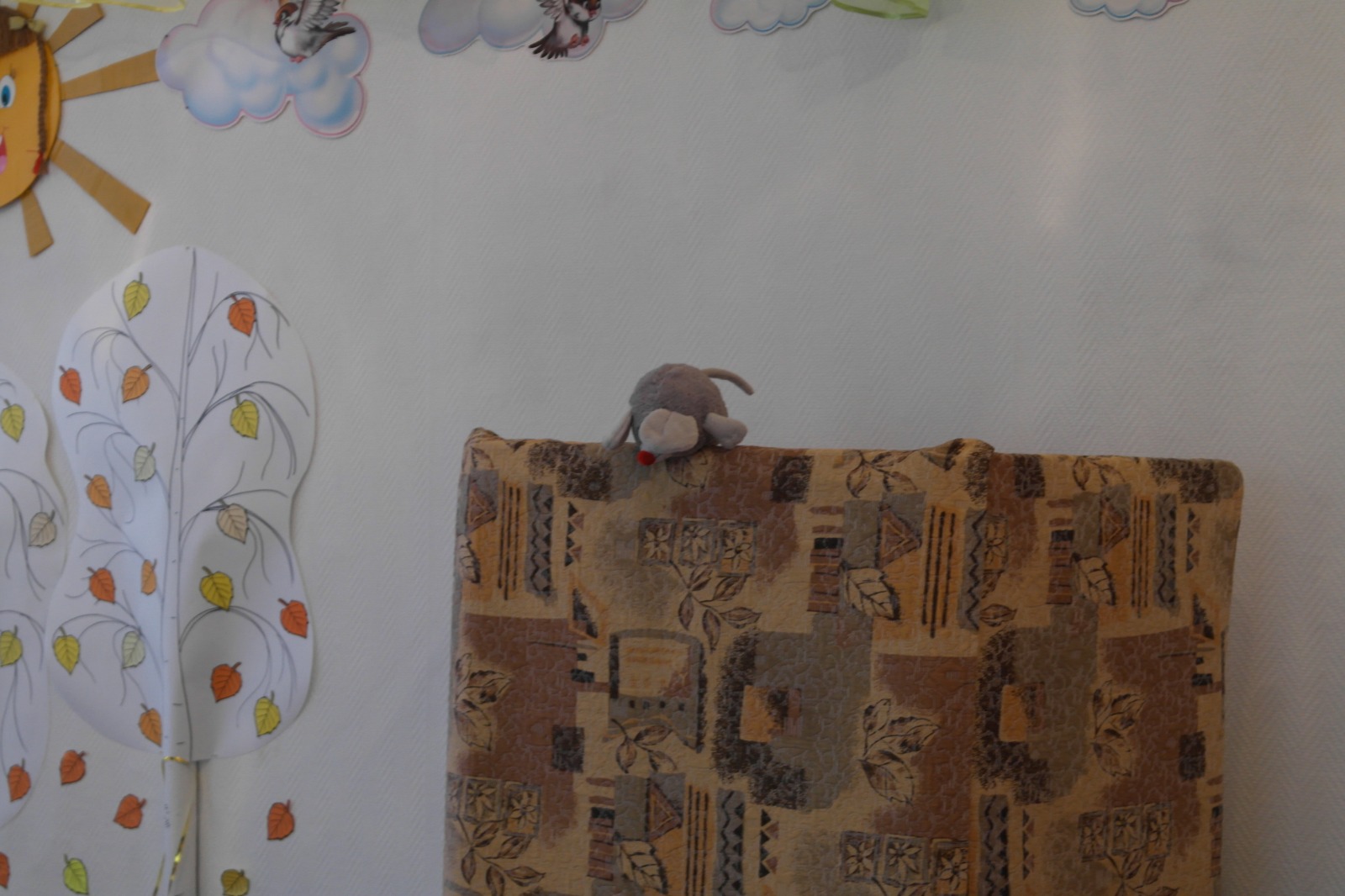 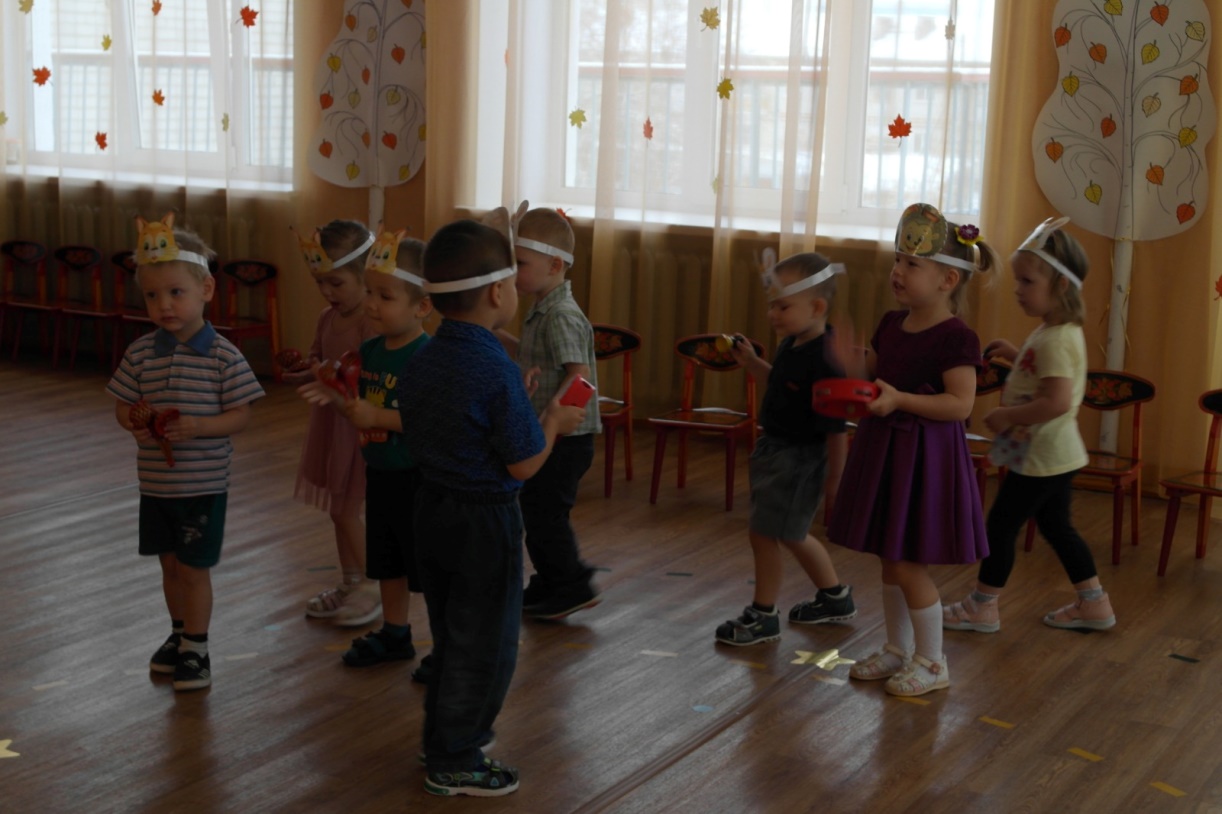 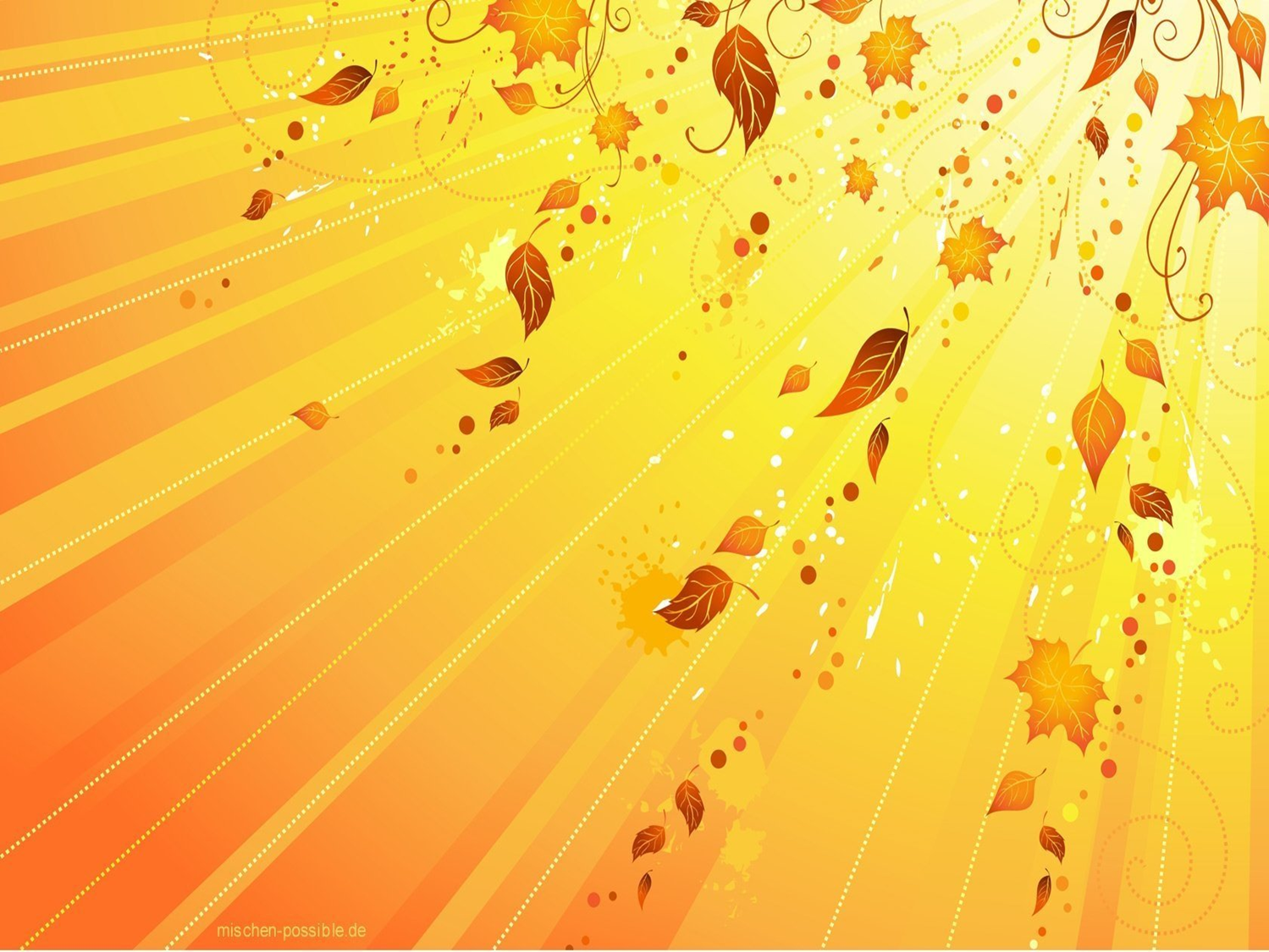 Игра «Солнышко и дождик»
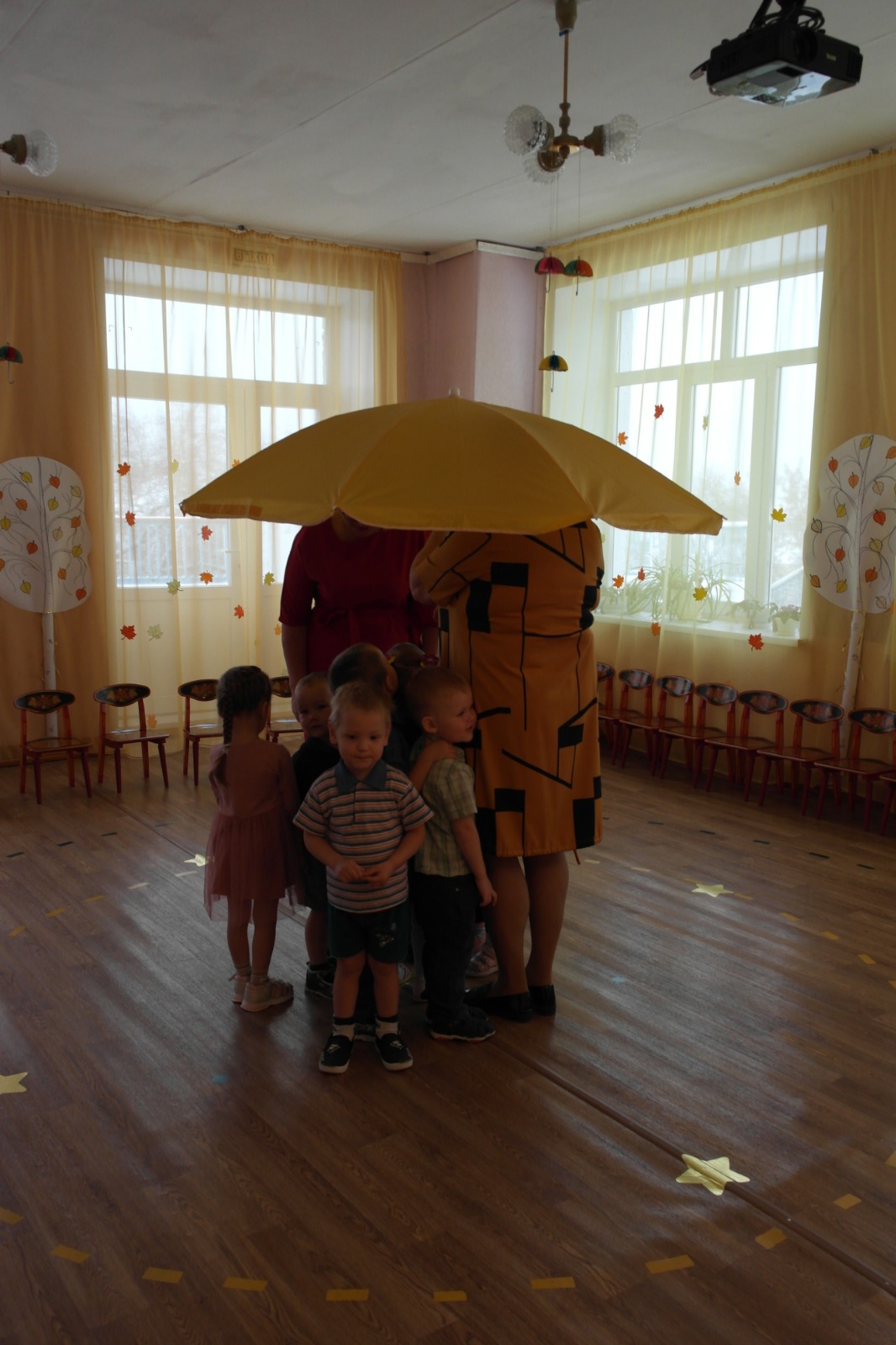 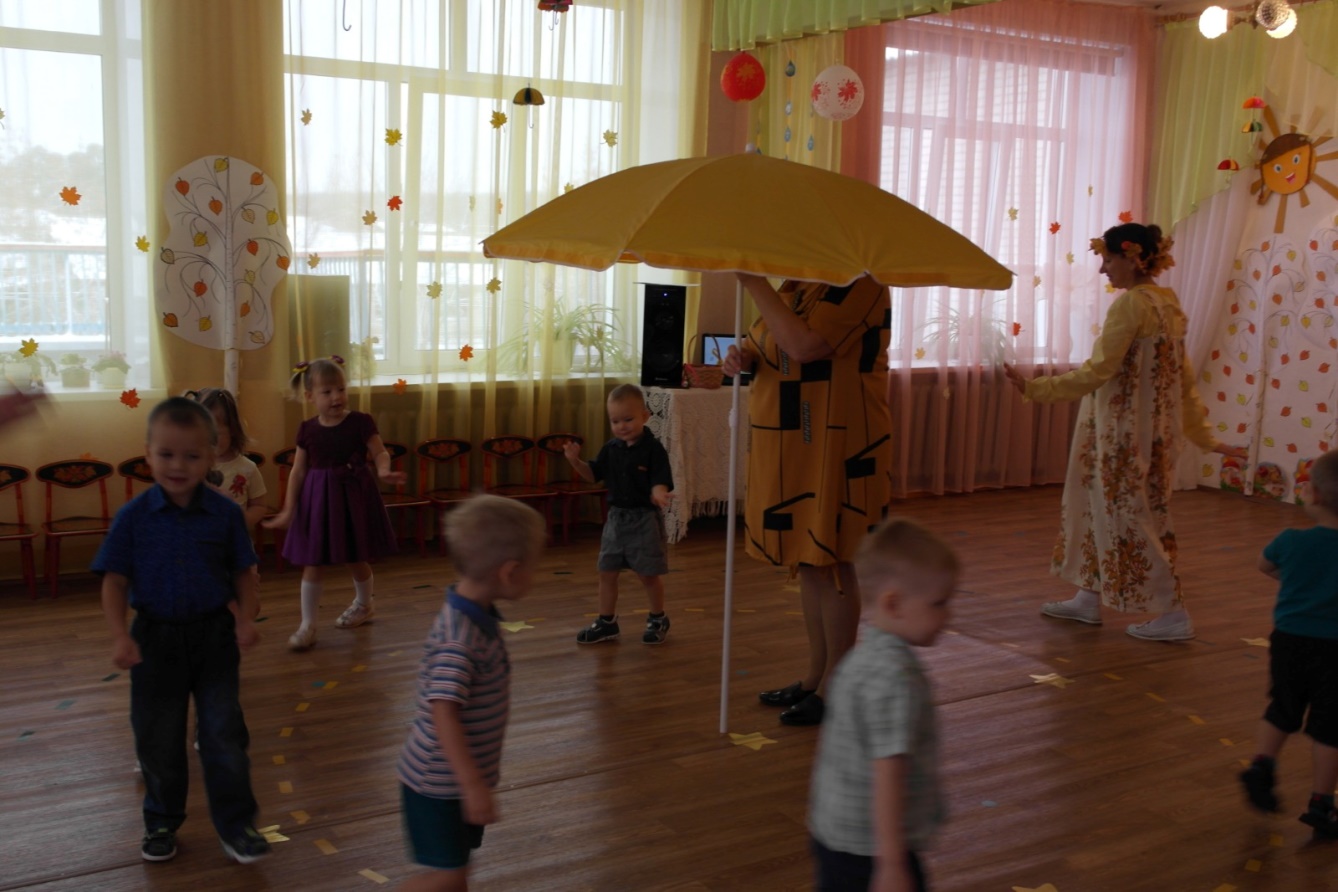 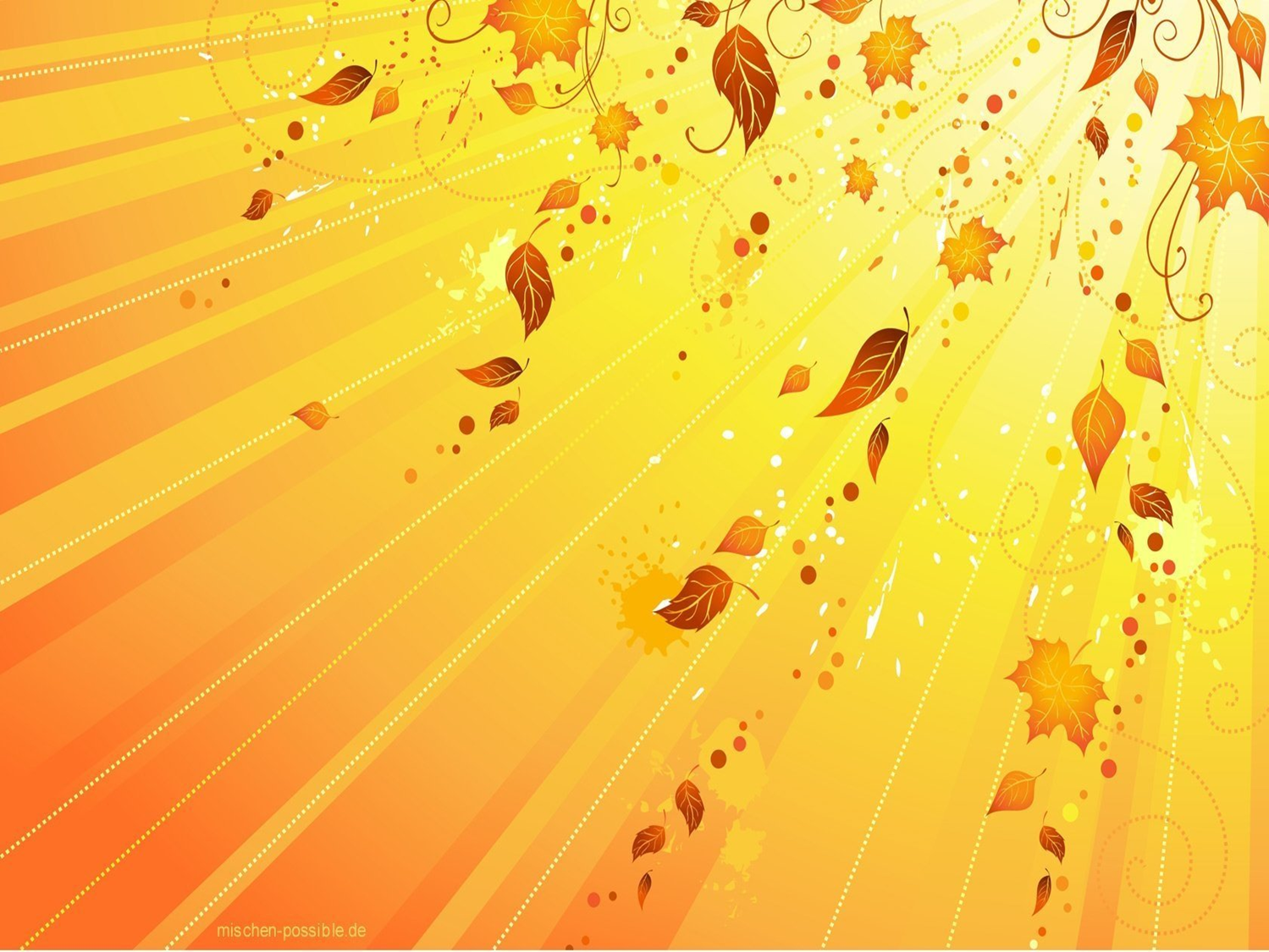 Дети с воспитателем берут гриб и пытаются его положить в корзинку, там от  воробушки угощения.Стихи детей про осень. Дети на паровозике уезжают в группу.
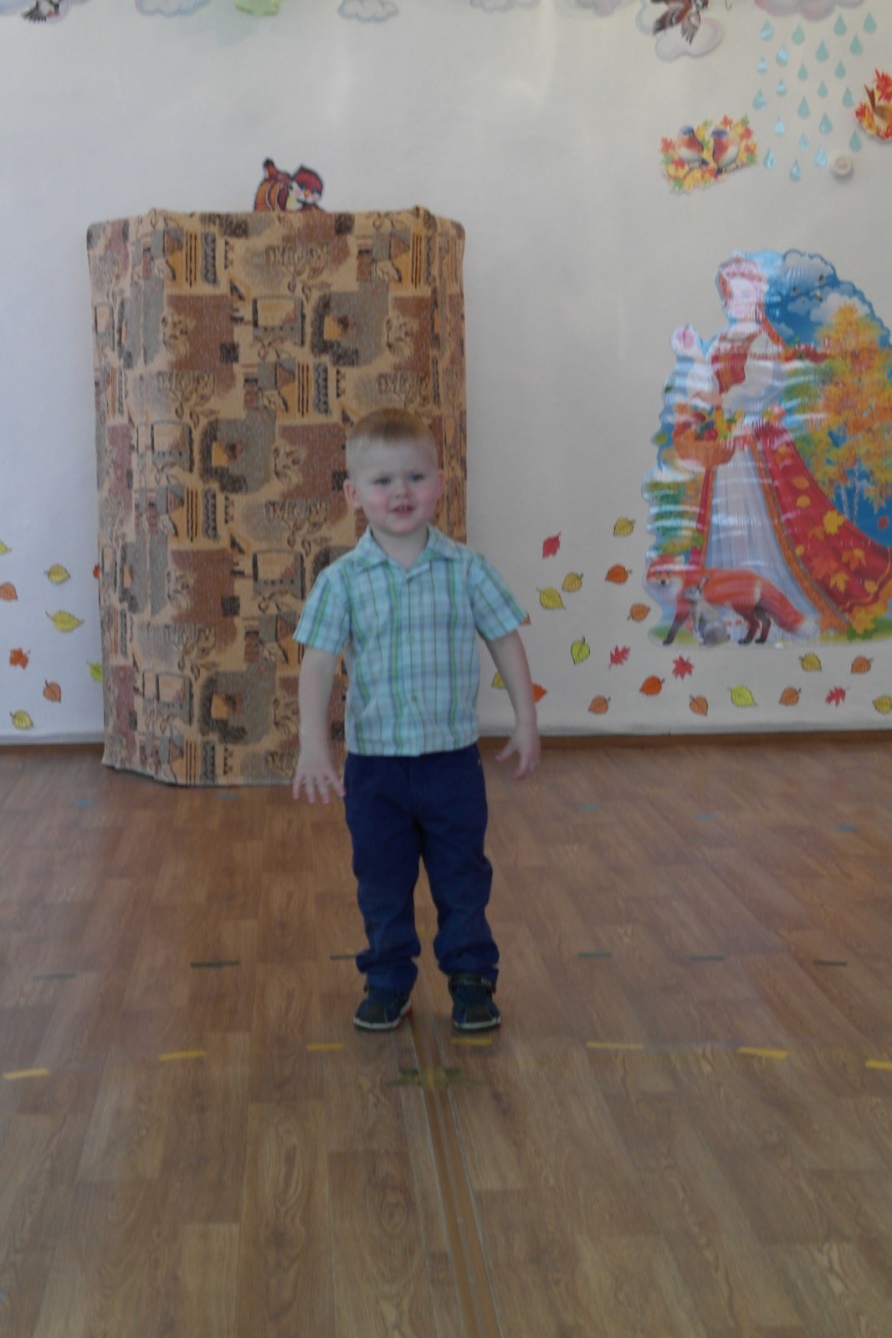 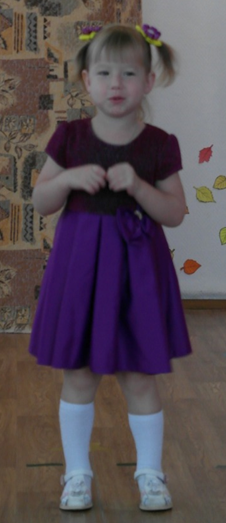 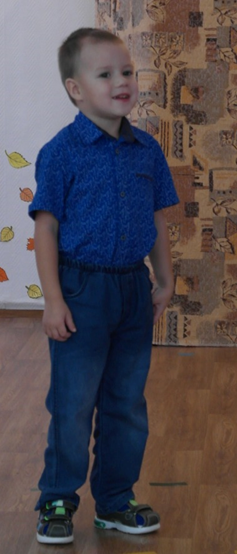 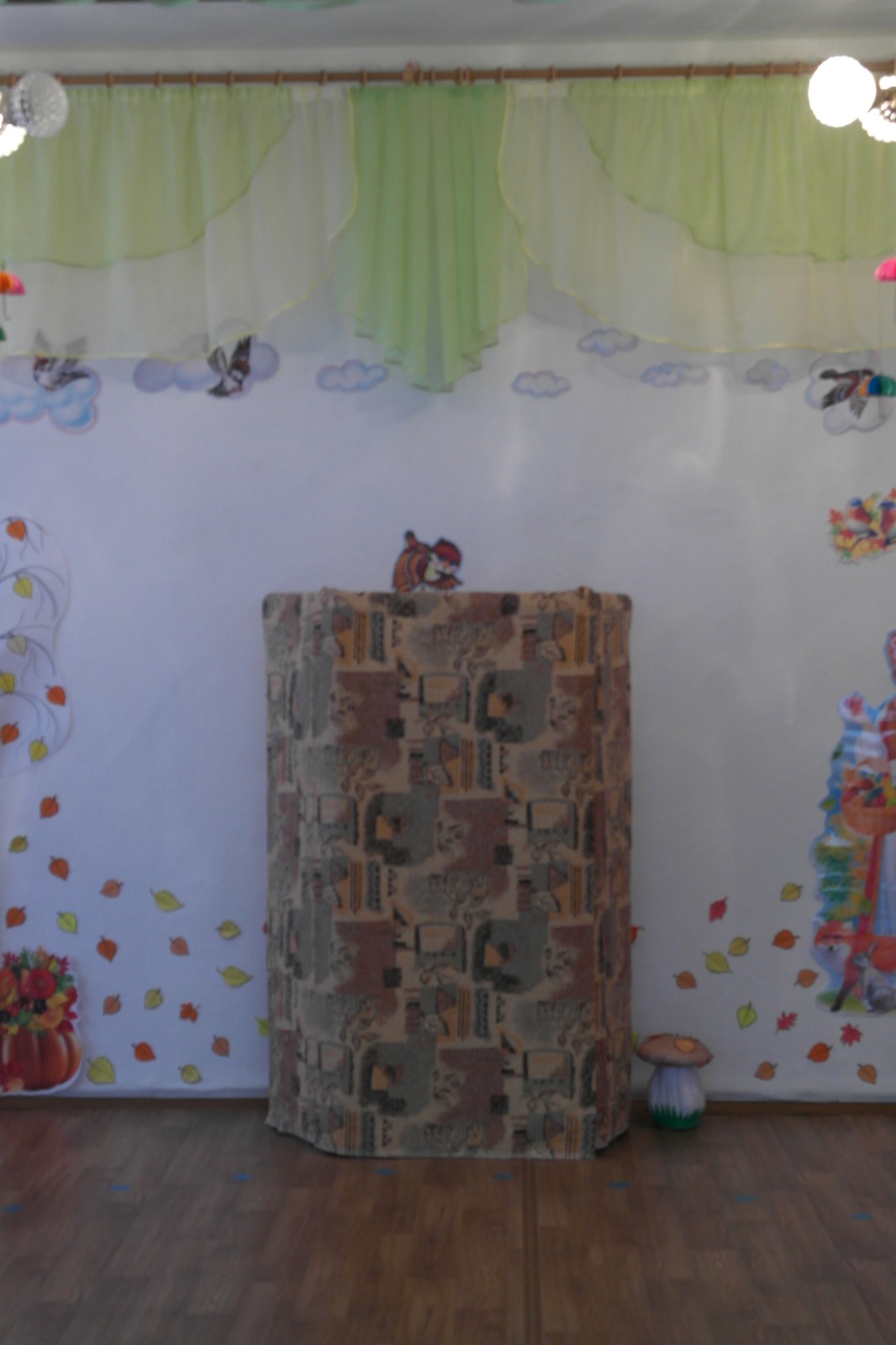 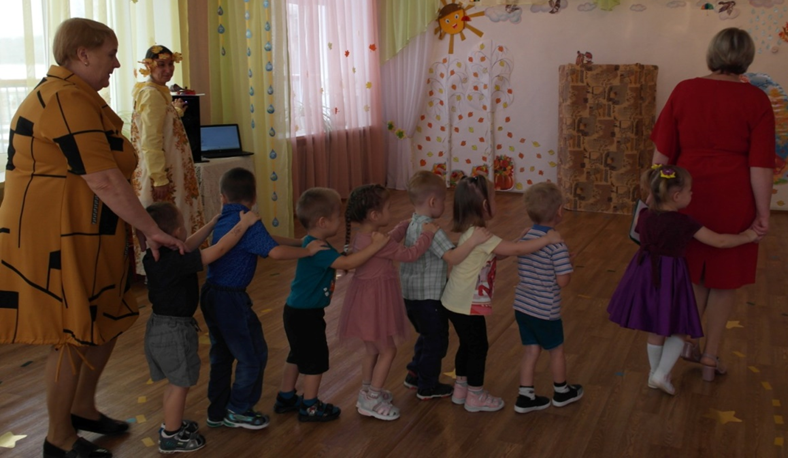